МБОУ «СОШ №17» г. АНГАРСК
Применение
формул сокращенного умножения
МАРЧЕНКО С.С.
УСТНО
Сопоставьте  выражения левого и правого столбика.
1) a²- b²=
2)  a² +2ab+b ²=
3)  (a - b)² =
4)  a³ - b³ =
5) a³ + b³ =
6) (a + b)³=
7) (a - b)³ =
а)(a + b)²
b) (a - b)(a + b)
c)(a - b)(a² +ab +b² )        
d)a²-2ab+b²
e)(a + b)(a²-ab+b²)
f)a³+3a²b+3ab²+b³
g)a³-3a²b+3ab²-b³
№1  В древности были известны только пять планет, видимые невооруженным глазом . Замените заданные выражения многочленами стандартного вида. Используя найденные ответы и данные таблицы, узнайте, какие это планеты.
1) (x + a)²=
 2) (a – 2x)²=
 3) (x+2a)²=
 4) (2x – 3a)²=
 5) (a² – x)²=
 6) (a²+x)²=
x² + 4a²
Ответы
Венера
Марс
Меркурий
Сатурн
Юпитер
--------
№2  В эпоху Пифагора (VI в.до н.э.) греки именовали планеты не так, как они  называются сейчас. Разложите    выражения на множители. Используя найденные ответы и данные таблицы, узнайте, какие названия были у известных планет в древности.
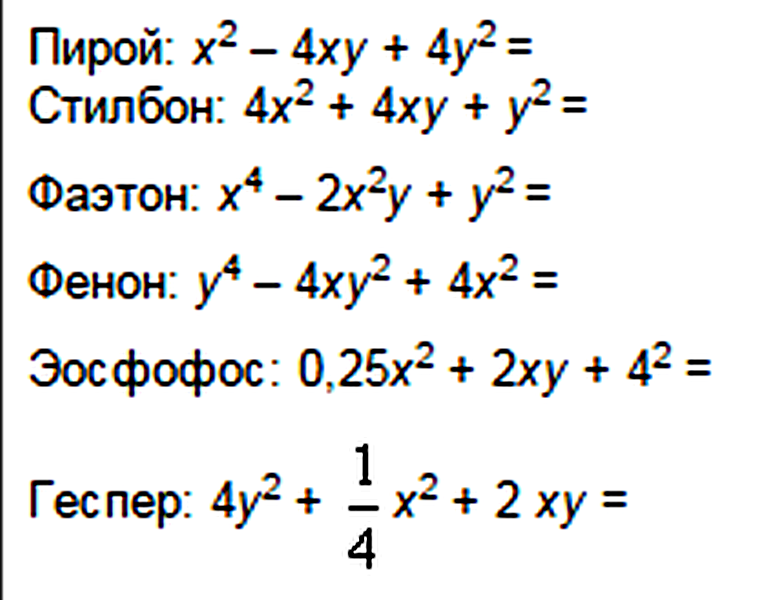 4
(0,5x + 2y)²
(x -2y)²
Ответы
Марс
Меркурий
Юпитер
Сатурн
Венера
Венера
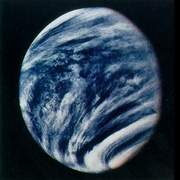 Венера - Эосфорос (несущая утро)
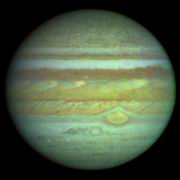 Юпитер- Фаэтон
 (блистающий, лучезарный)
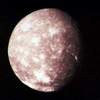 Нептун
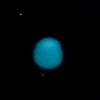 Уран
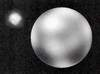 Плутон
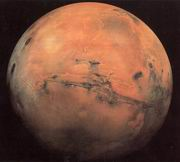 Марс- Пира (огненный, пламенный)
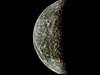 Меркурий - Стилбон 
 (сверкающий, искрящийся).
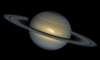 Сатурн – Фенон
 (в переводе означает сияющий)
Долгое время одну из известных в древности  планет в периоды утренней и вечерней видимости греки считали разными светилами.
.
№3  Упростите заданные алгебраические выражения.
1) (2a-1)²- 4a² =
2) 4a (a - 2)- (a - 2)²+4 =
3) (a+2)(a+4)- (a+1)² =
4) (a +2)² + 2a(a - 4) - 4 =
5) (a - 1)² - (a+1)(a+2) =
Зачеркните в таблице названия планет, связанные с найденными ответами. Оставшееся название позволит вам узнать, с какой планетой связаны эти заблуждения.
Ответы: известные грекам планеты древности именовались:
Сатурн – ____________(в переводе означает сияющий);
Юпитер – _________ (блистающий, лучезарный);
Марс – ________ (огненный, пламенный);
Меркурий – ____________ (сверкающий, искрящийся).
Венера имела два названия – ___________ (несущая утро) и _________ (вечер), так как рассматривалась греками как две различные планеты. Позже, когда стало ясно, что это одна планета, ее стали называть Эосфорос.
Ответы: известные грекам планеты древности именовались:
Сатурн – Фенон (в переводе означает сияющий);
Юпитер – Фаэтон (блистающий, лучезарный);
Марс – Пира (огненный, пламенный);
Меркурий – Стилбон (сверкающий, искрящийся).
Венера имела два названия – Эосфорос (несущая утро) и Геспер (вечер), т.к. рассматривалась греками как де различные планеты. Позже, когда стало ясно, что это одна планета, ее стали называть Эосфорос.
В IV веке до н.э. греки дали планетам имена своих богов. Венера, например, вместо названия Эосфорос стала называться именем богини красоты Афродиты. Об этих новых названиях планет писал своих работах Аристотель.
№4  Упростите алгебраическое выражение. По совпадающим ответам соотнесите греческие названия планет с римскими, ныне используемыми.
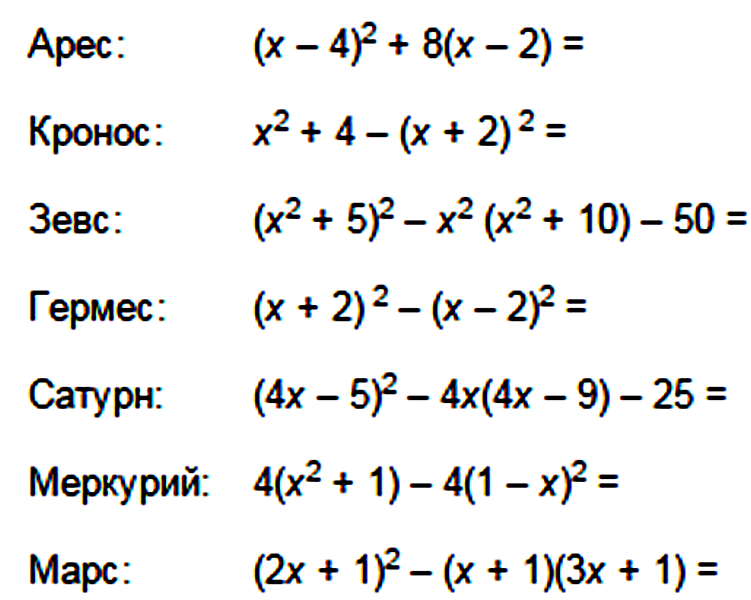 Оставшееся греческое название – ____________  –  соответствует римскому, ныне употребляемому названию – Юпитер.

Ответ: римляне, перенявшие греческую культуру, просто перевели на свой язык имена планет, которые мы используем и сейчас:
Гермес – ________,    Арес – _________, Зевс – ________,    Кронос – _________.
Гермес – Меркурий, Арес – Марс,
Зевс – Юпитер, Кронос – Сатурн.